Truyện “ Chiếc ô của Thỏ trắng”
Giáo viên: Phạm Thị Thúy
Lớp: Mầm 2
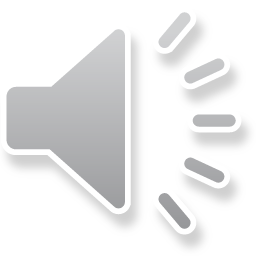 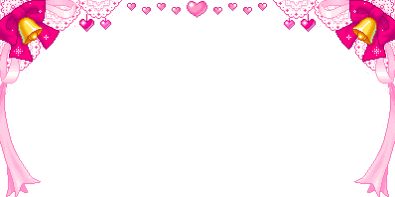 1. Ổn định
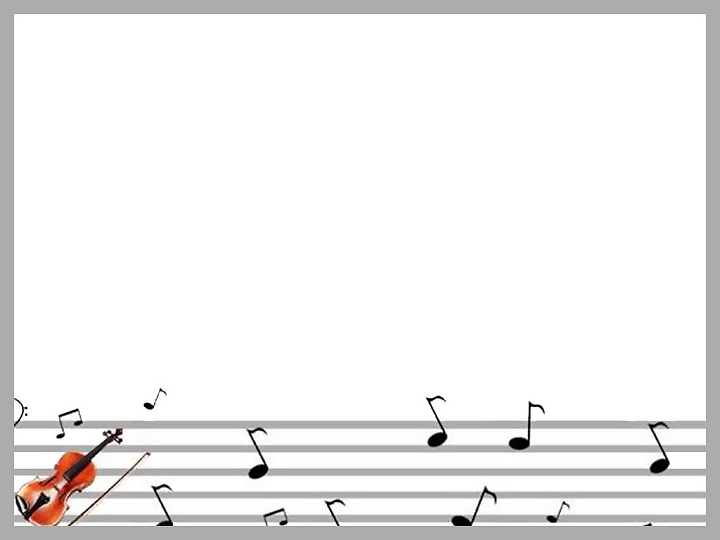 Trò chơi: “ Trời mưa”
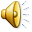 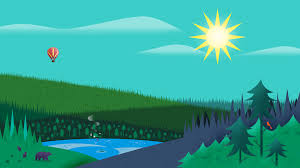 Hoạt động 1: 

Cô kể chuyện
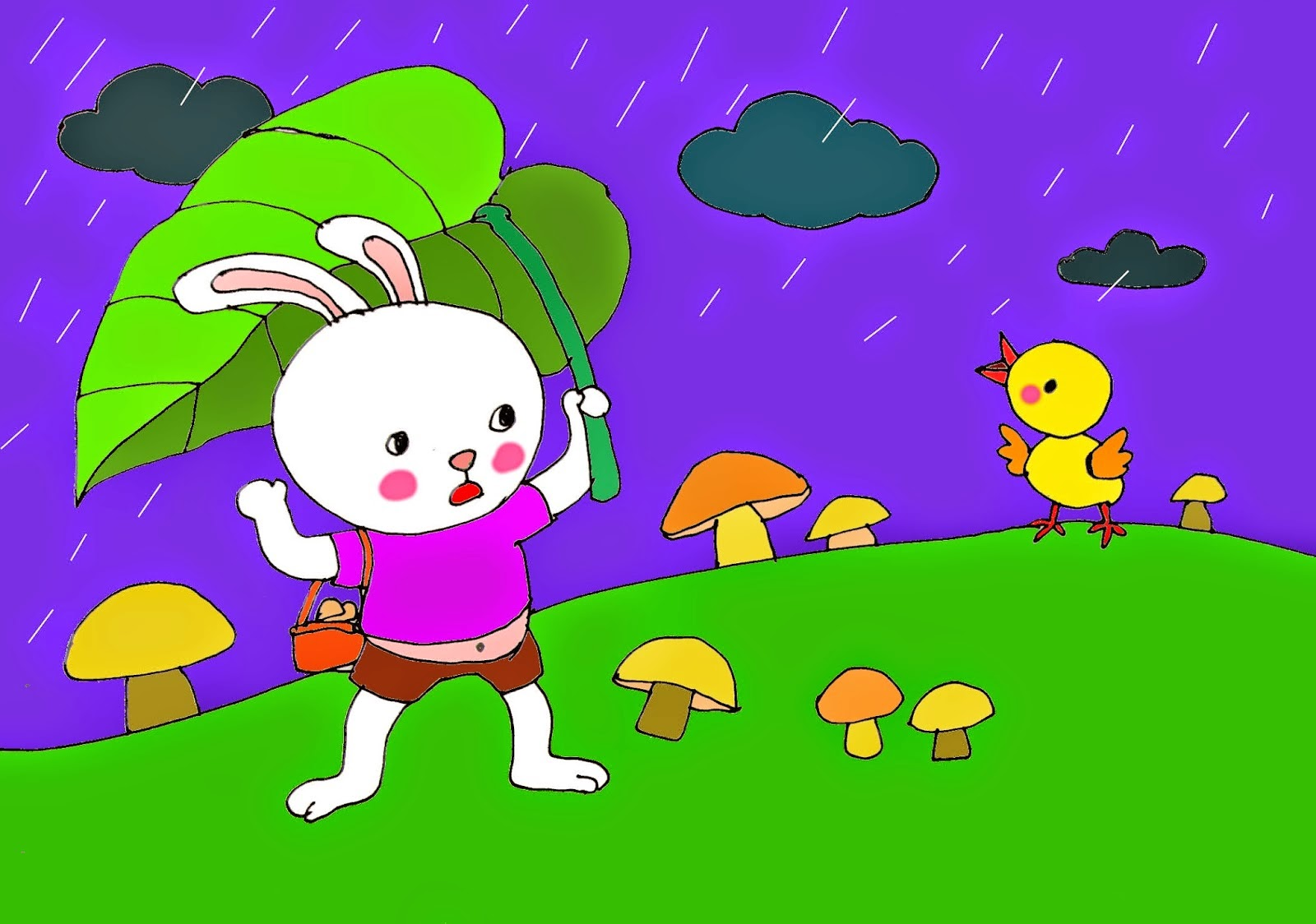 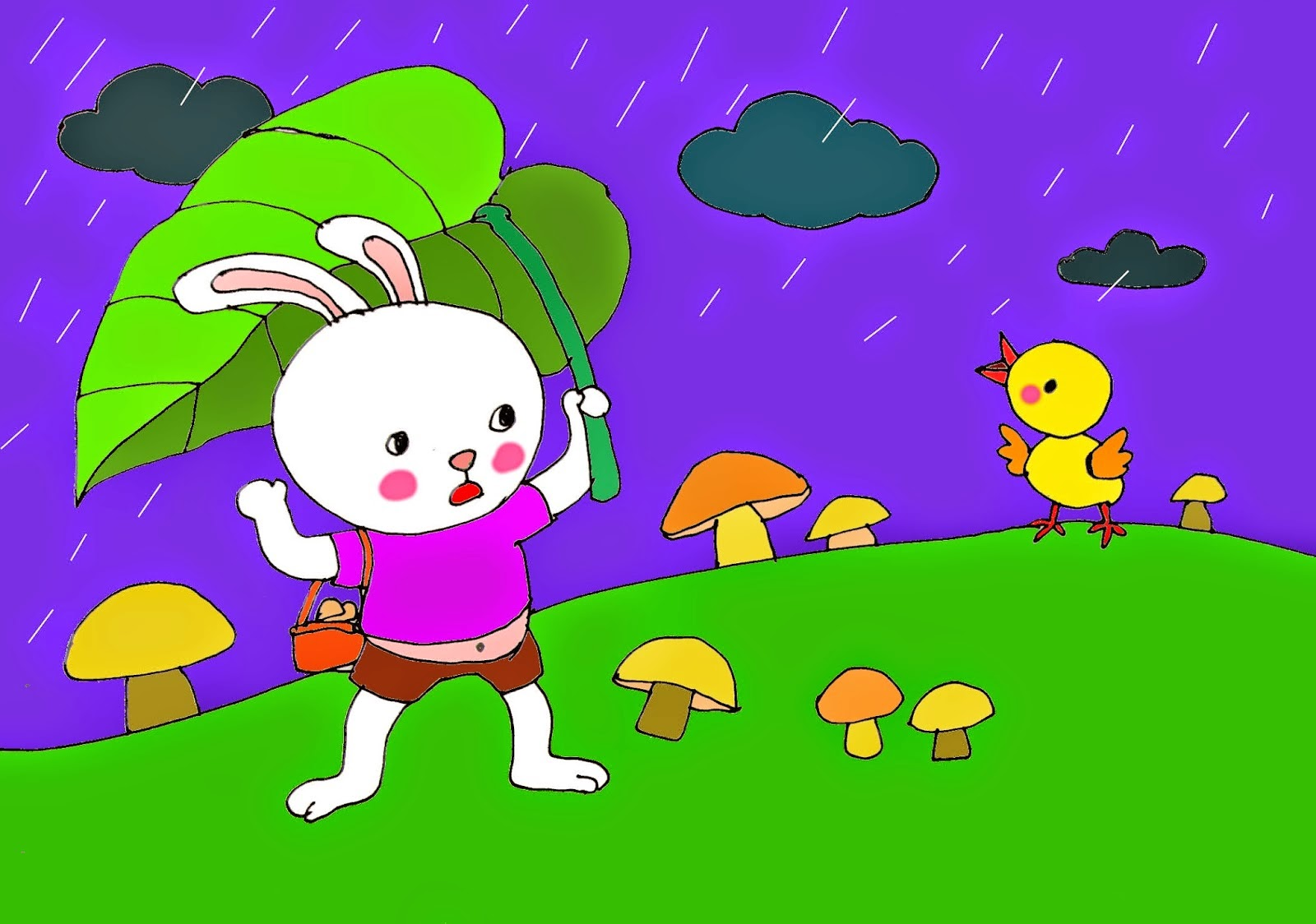 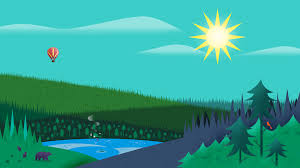 Hoạt động 2:

Đàm thoại
Truyện có những ai ?
Khi có mưa thỏ trắng đã lấy gì làm ô để che đầu?
Thỏ trắng gặp ai?
Gà con kêu như thế nào?
Chiếp! Chiếp  !
Thỏ trắng và gà con gặp ai?
Mèo kêu như thế nào?
Meo !  meo !!
Khi tạnh mưa, có nắng Thỏ trắng, gà con và mèo con đã làm gì?
=> Giáo dục: Bạn Thỏ thông minh và tốt bụng đã biết giúp đỡ các bạn. Khi  các con chơi đồ chơi, các con chơi cùng bạn, không được tranh giành đồ chơi của bạn.
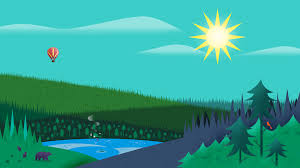 Hoạt động 3:
Trò chơi thể hiện vai.
Chúc các cô sức khỏe và thành công !!!!!